Product Development ProjectIntroduction to PDP 2022 - 2023
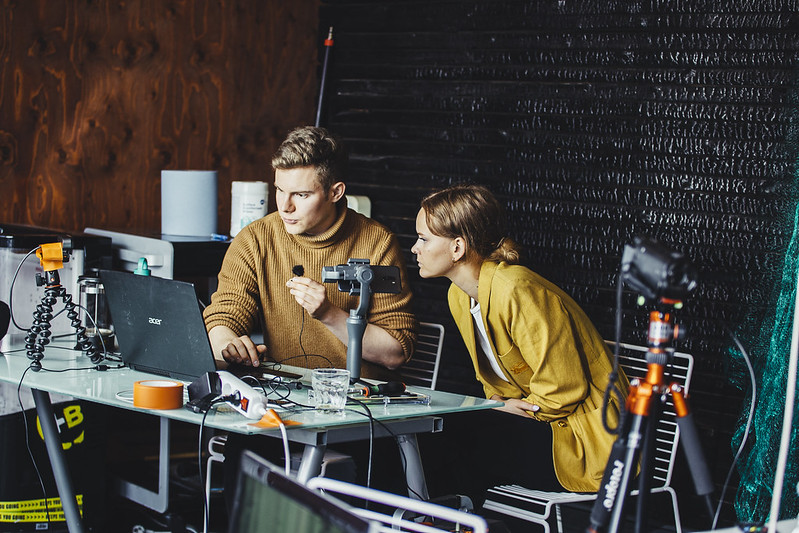 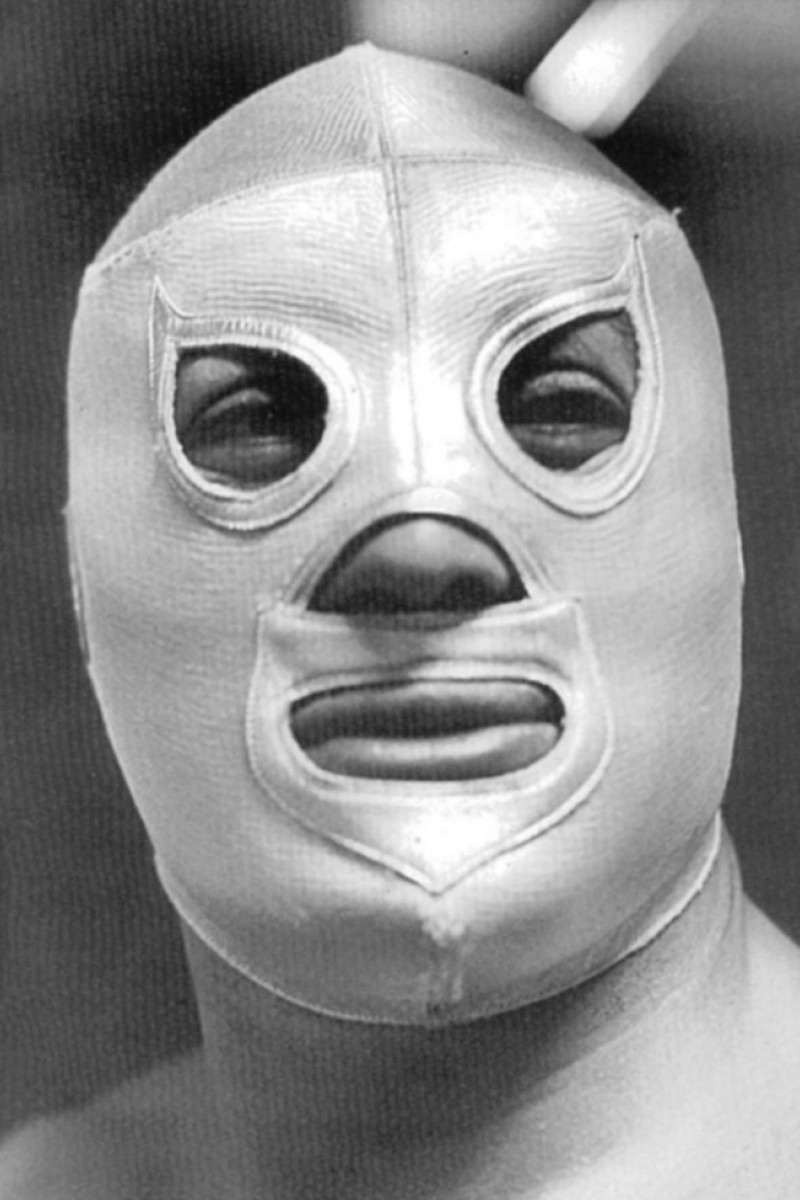 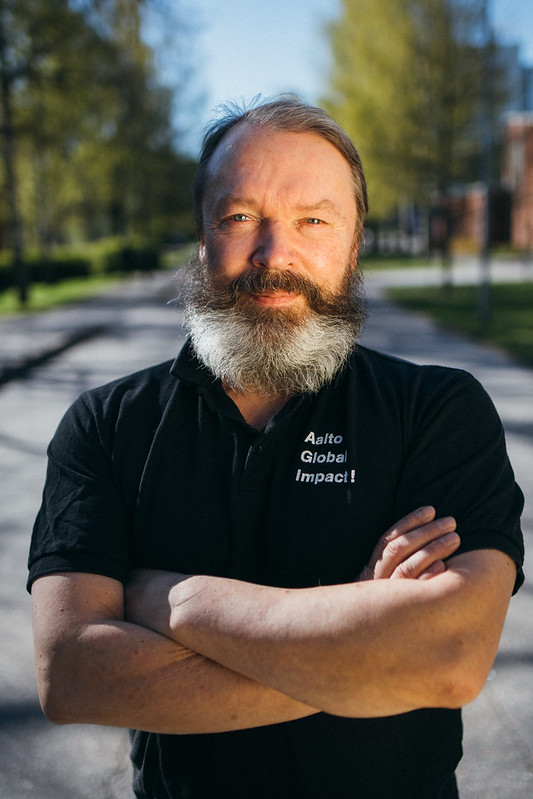 Gala
Why are we doing this?
12.05.2023
What are the expectations?
What roles are there?
How the work is evaluated?
How are projects resourced and supported?
Day 1
How does the learning happen?
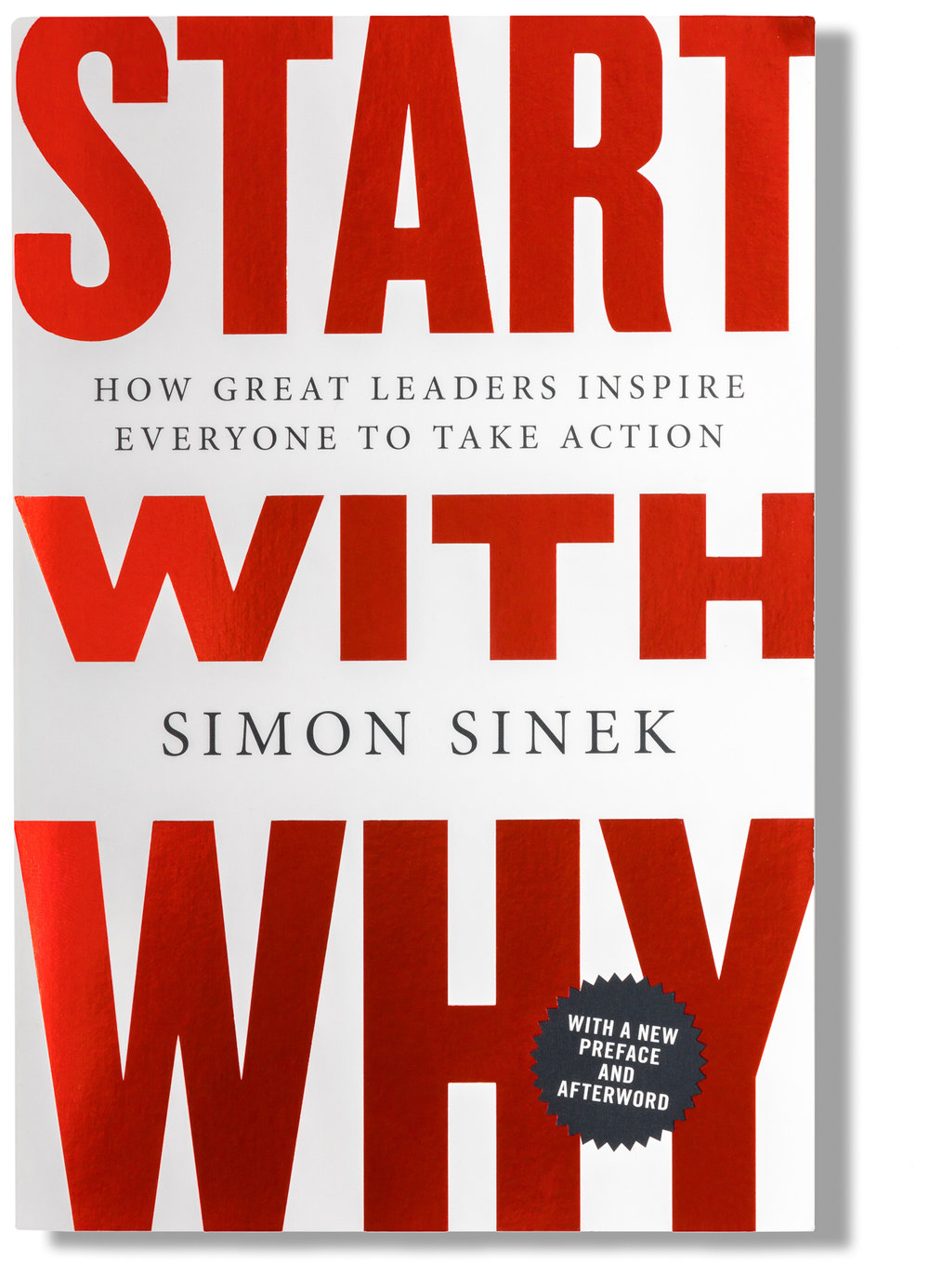 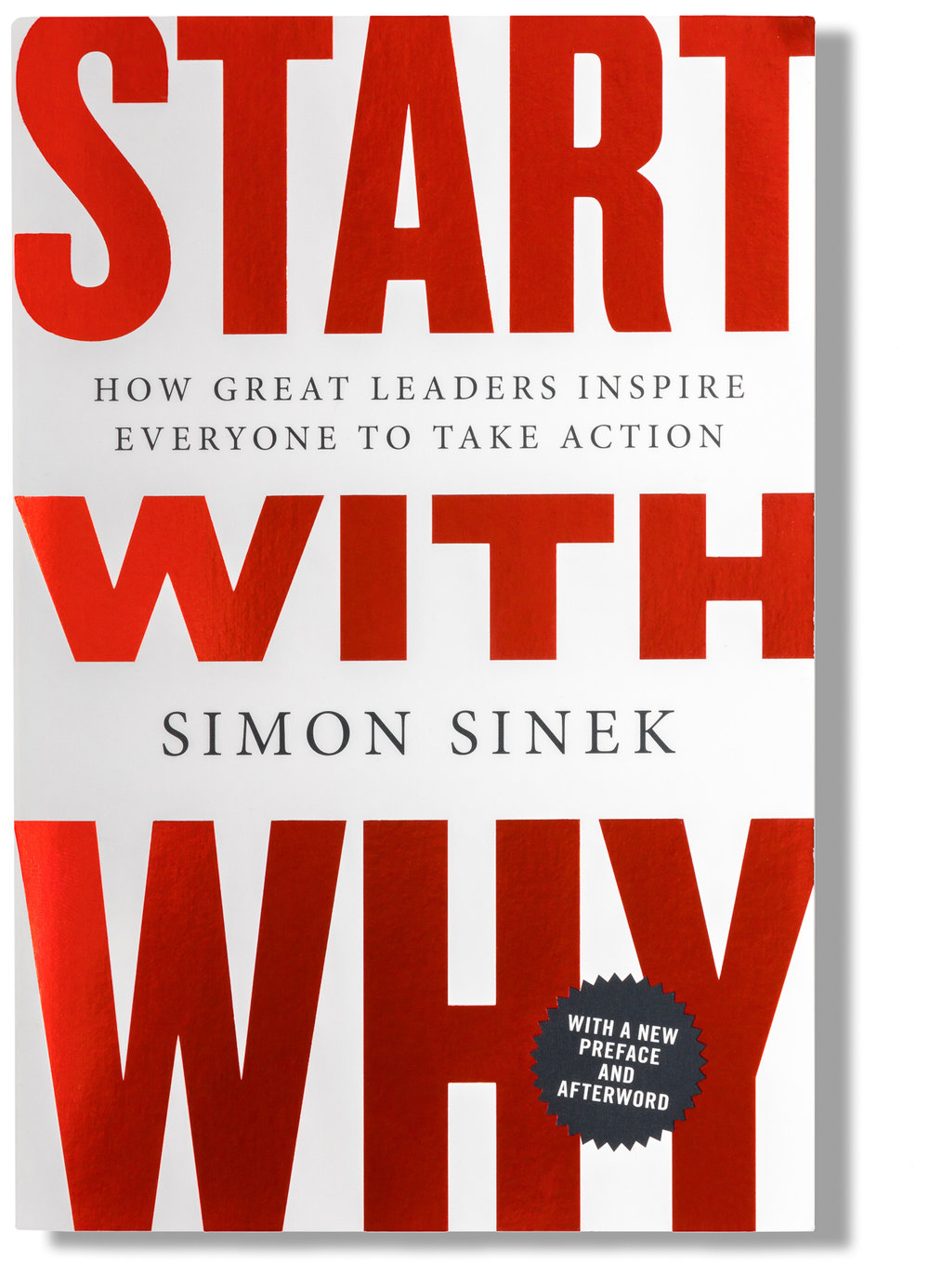 Learning
Track record
Alumni
Research
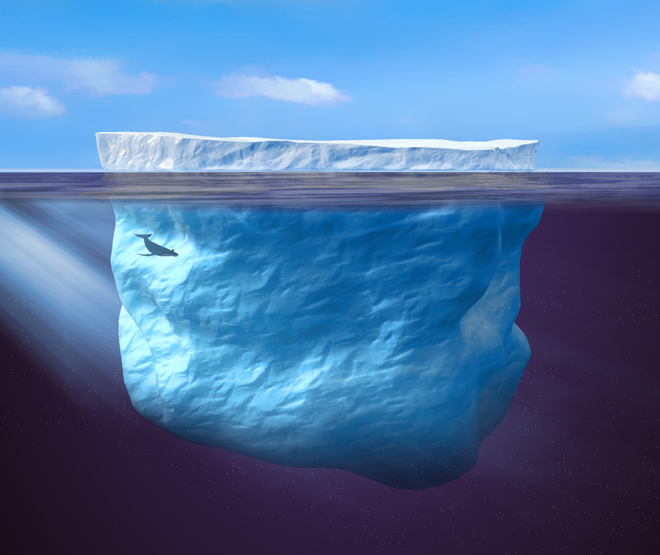 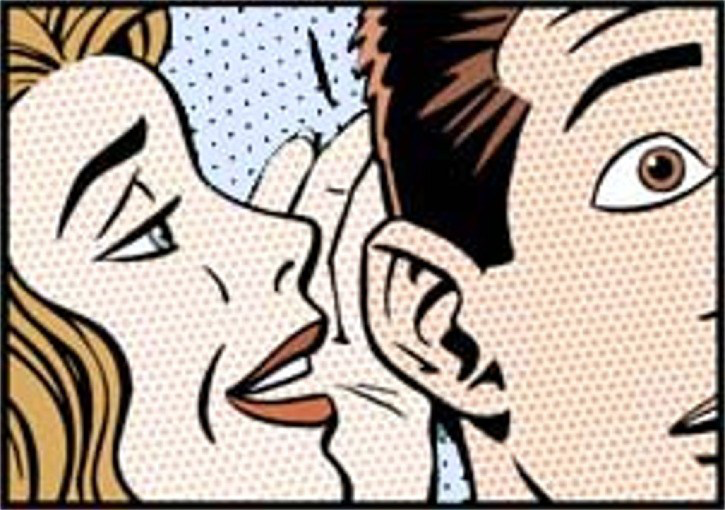 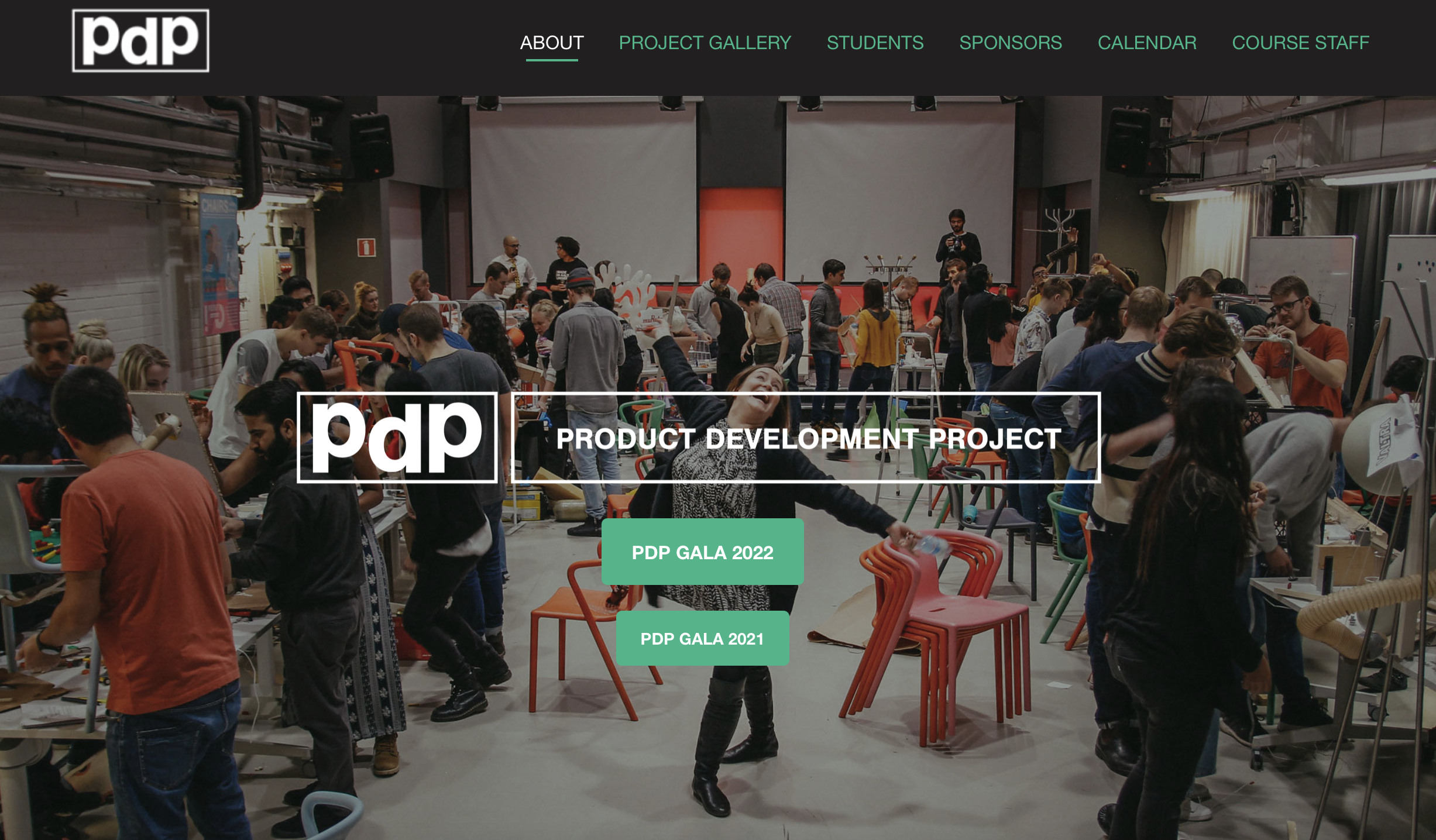 PdP – the academic years 1997-2022
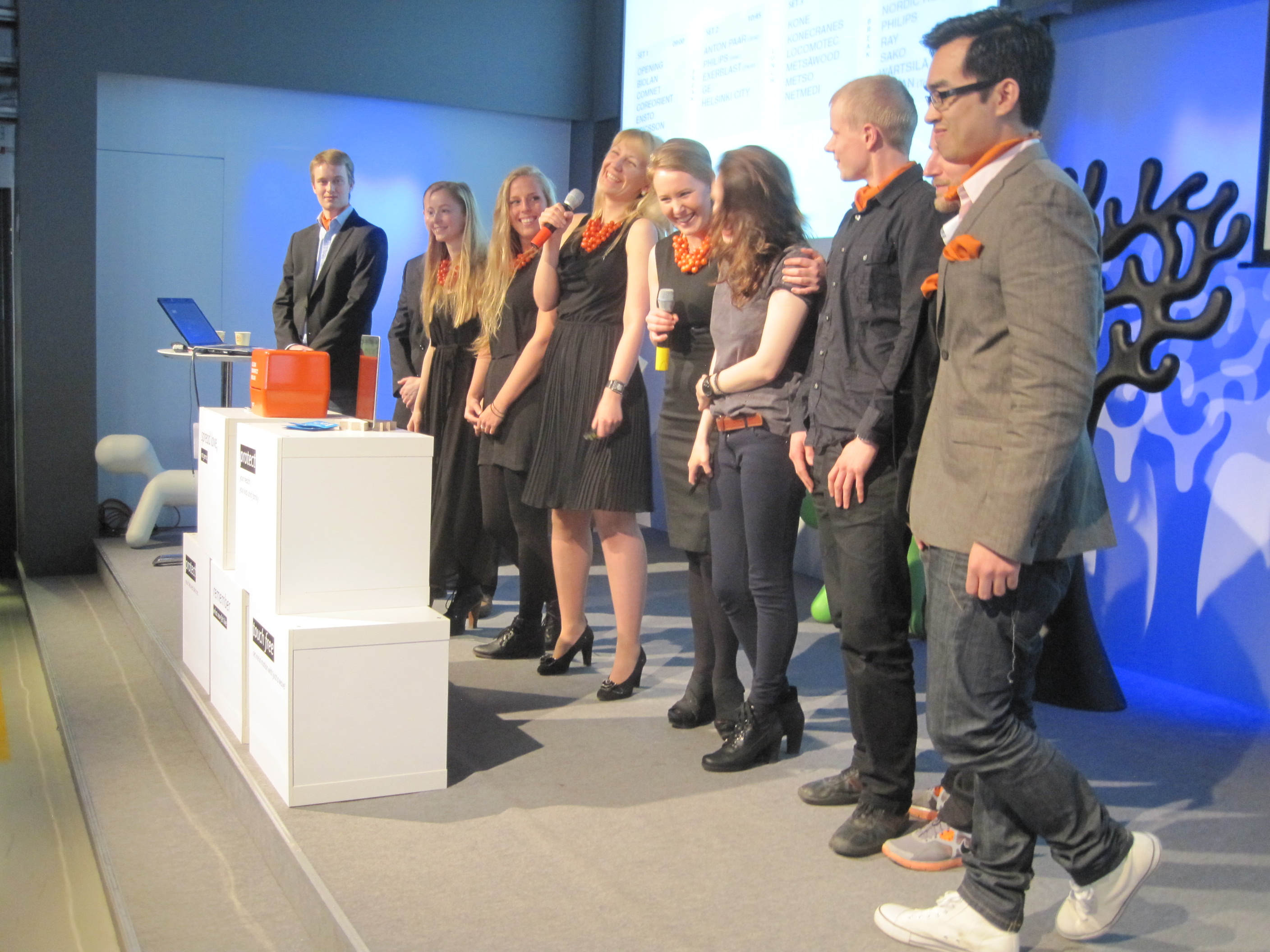 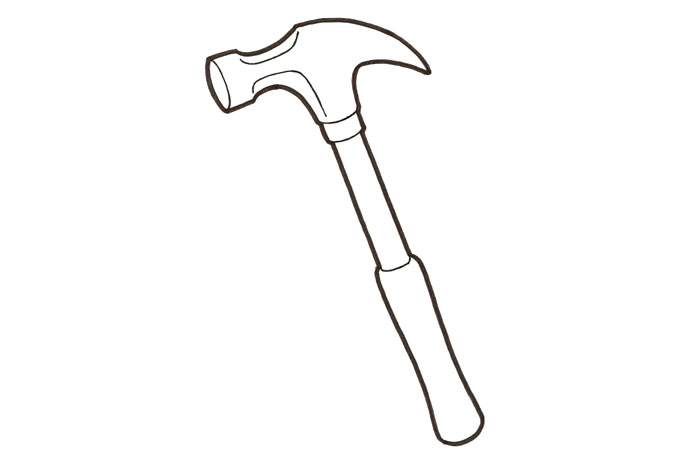 308 projects
2972 students
25 universities
141 partners
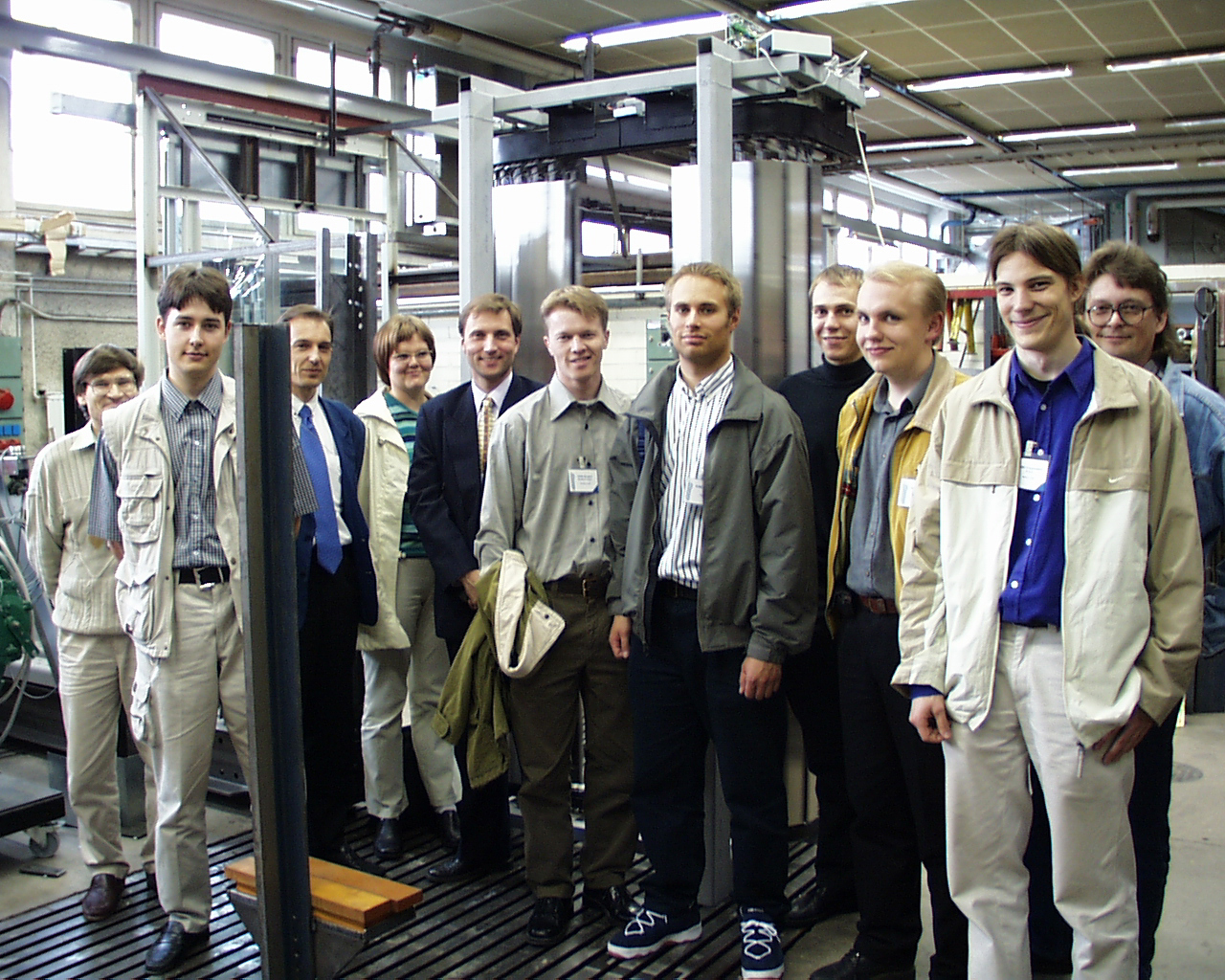 TEAM
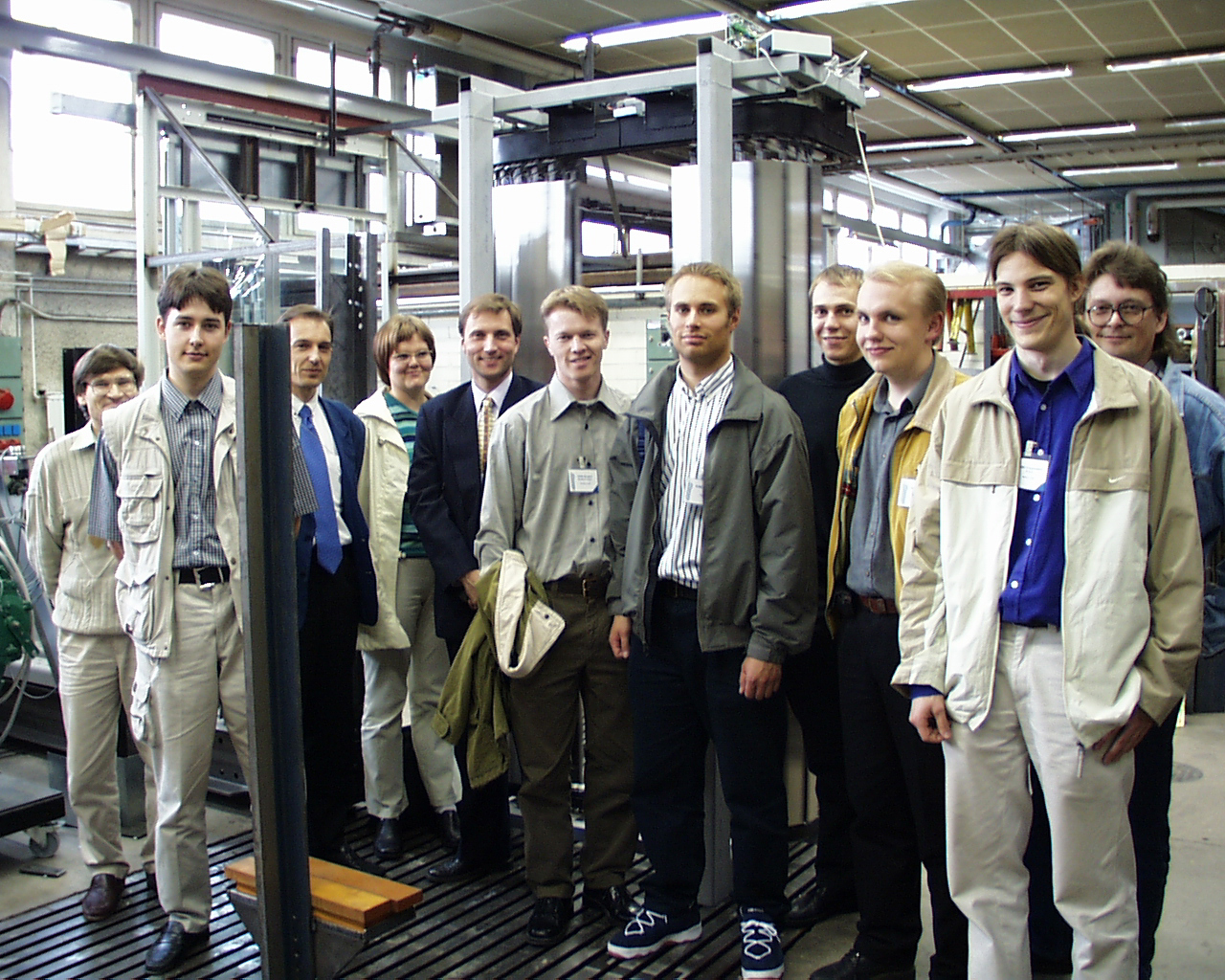 SPONSOR
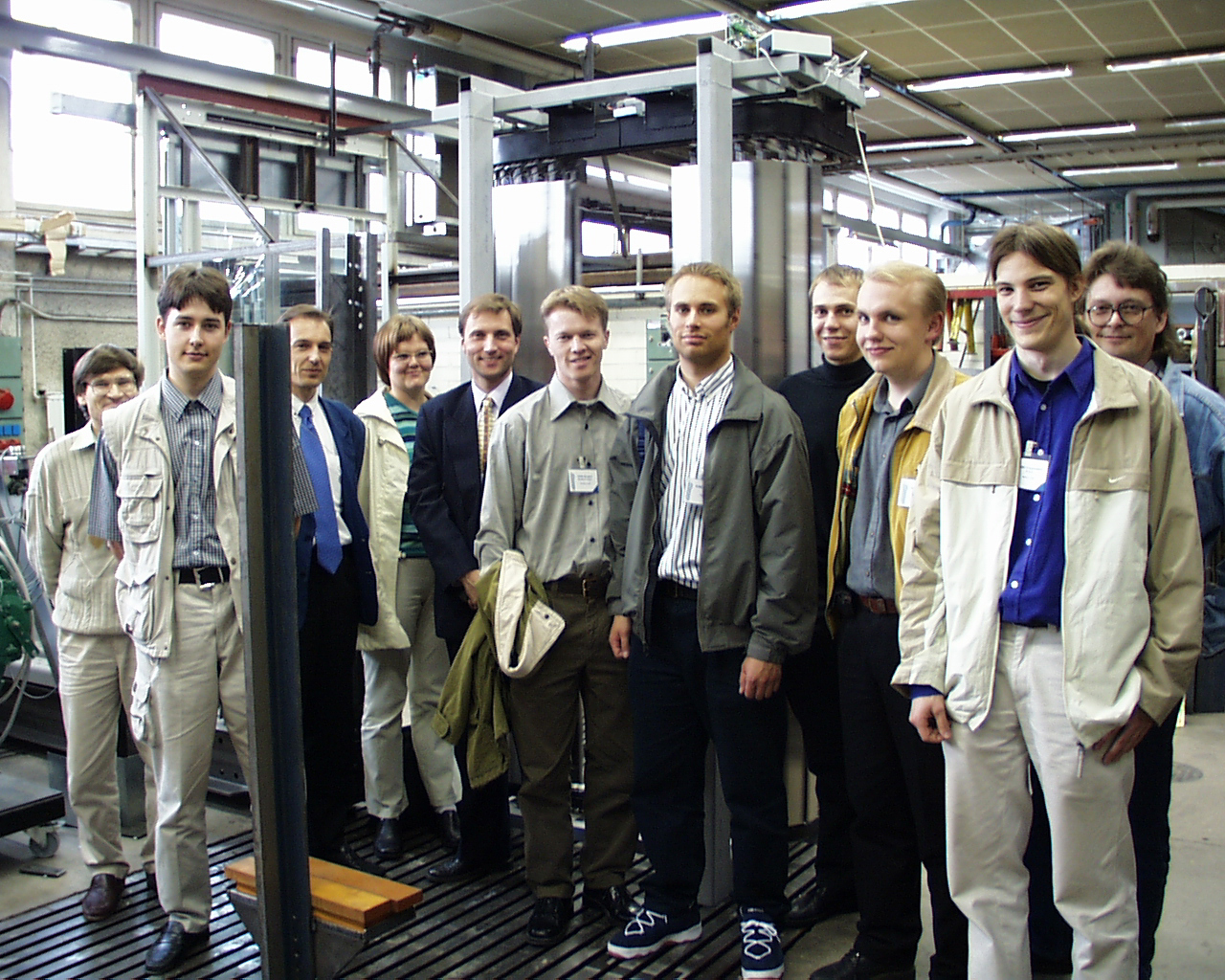 RESOURCES
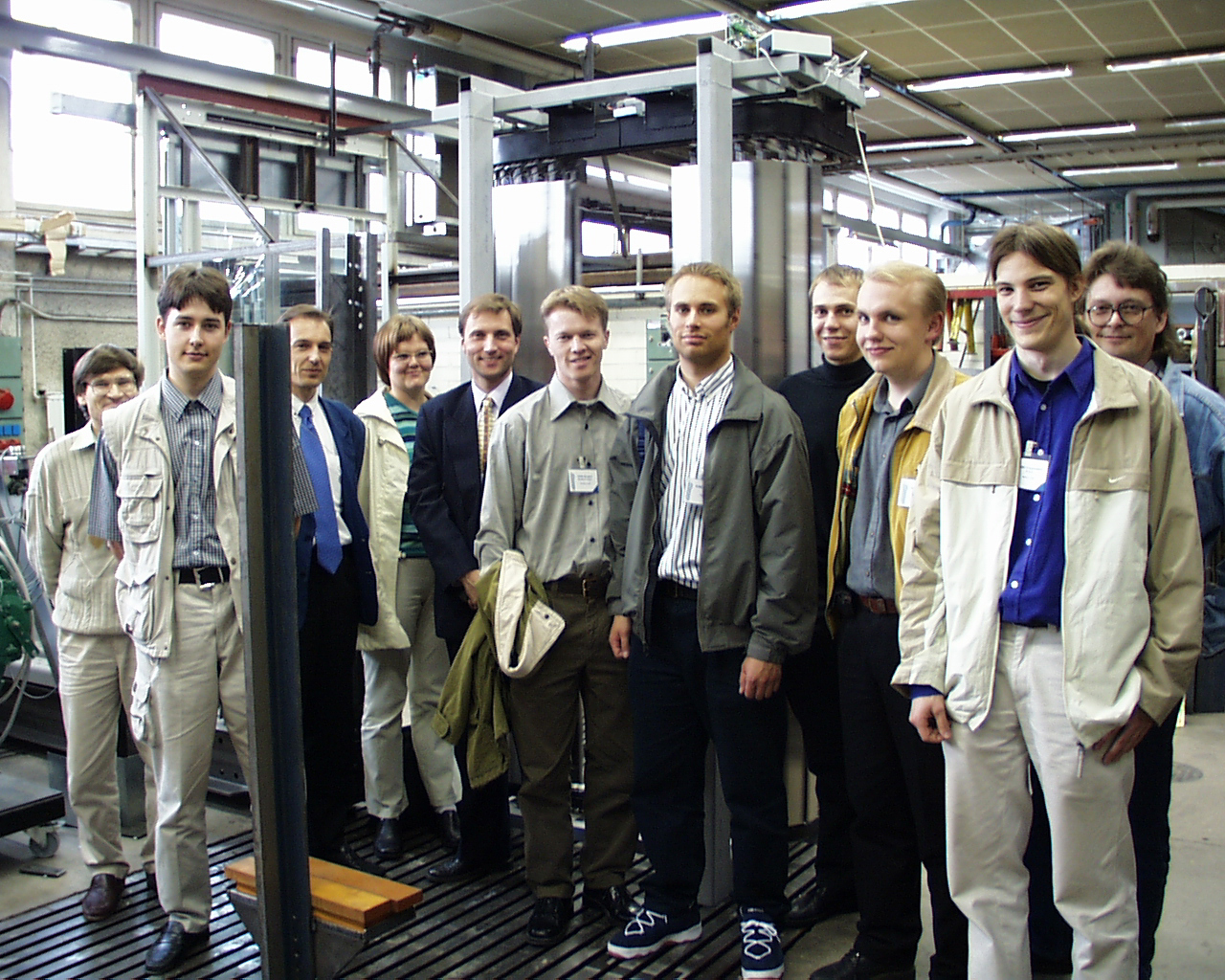 DEMONSTRATION
PdP basic – always 10 ects
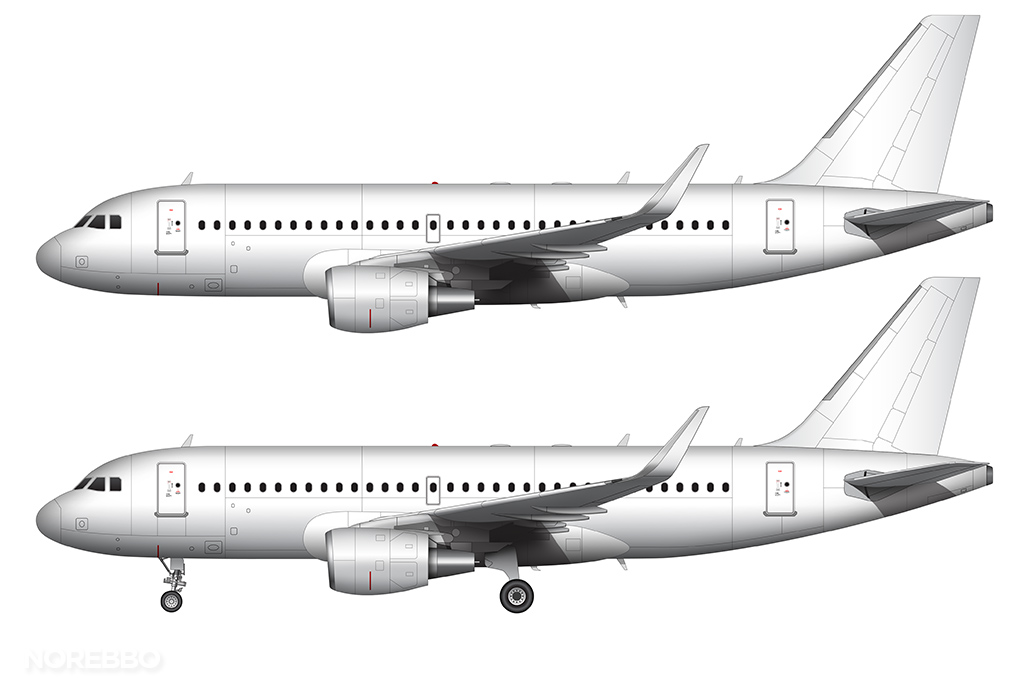 PdP Extended – up to 15 ects
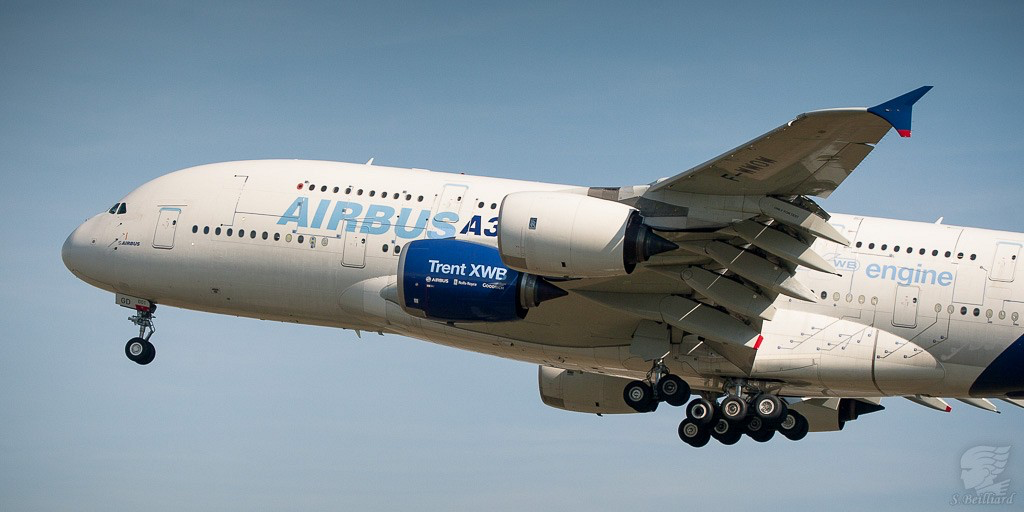 -Ideation
	-Electronics
	-VR
	-Futurism
	-3D printing
	-User validation
Requires:
-theory (lecture/minilecture)
-application (to your project)
+PM (2)
PdP Incredible = up to 25 ects by combining PdP (15) + MEC-E3999 (10)						[tailor made for you – talk to the professor first]
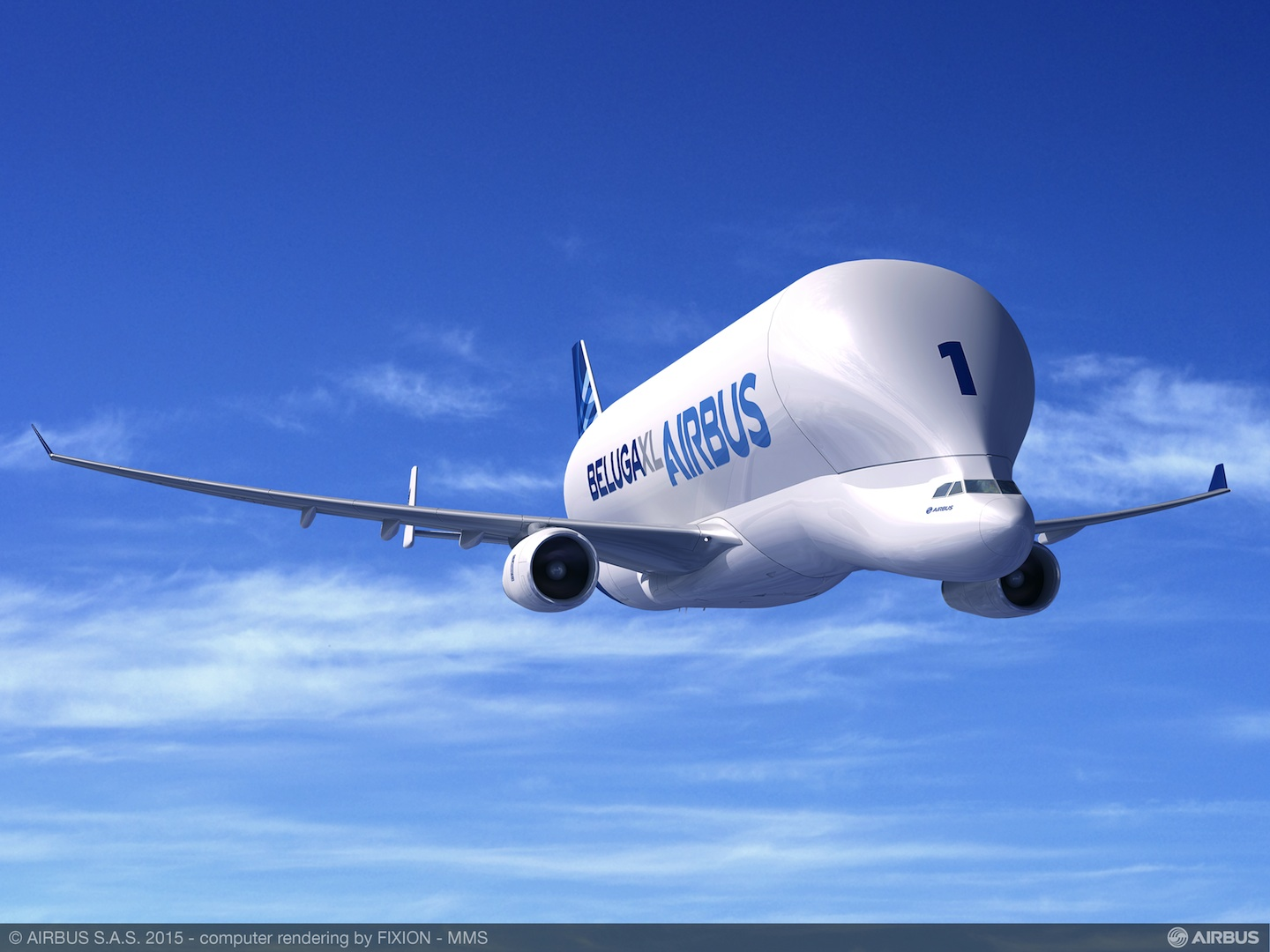 Integrated studiesDo you have any other course excercises that couldbe combined with PdP project?
Communication…
FEM…
Simulation...
Testing…
Management… 
Marketing…
UX…
Signal processing… 
Radio engineering…
Quality…
Language…
CAD…
Manufacturing…
Materials…
Project… 
Business…
Service…
Automation…
Electronics…
Software…
TEAM
Learning objectives
all the necessary development phases are completed and a prototype introduced
 by practicing project work in an interdisciplinary team, students shall become able to:
work out project plan & schedules
manage resources & risks
complete a project succesfully
communicate & document effectively
There is no ”I” in TEAM
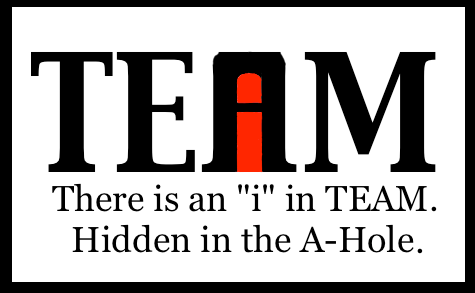 PERSONAL
Learning objectives
becomes better aware of the quality of his or her own design, engineering, or business skills
 understands the potential and the challenges of interdisciplinary teamwork
 understands how successful PD is based on both traditional and exceptional methods and tools
 understands PD costs and economy
 is able to deliver high quality oral and written reports 
 is prepared for negotiation situations, and to deal with agreements, NDA’s and IPR’s (1

(1 non-disclosure agreement
     intellectual property rights
GRADING - aspects on quality
OUTCOME 
			(e.g. how tough was the challenge, patents, 				inventions, creativity, attractiveness, quality etc.) PROJECT 	
			(e.g. planning, execution, risk management, 				keeping schedules, reporting etc.) R&D 
			(demonstrated use of proper R&D methods, e.g. 			from course text book) COMMUNICATION 
			(e.g. CPM’s, produced material, presentations, 				Gala)
GRADING – analogy to Court of Justice
JUDGE 
	responsible professor
	WITNESSES 	
	extended DF teaching teamEVIDENCE 
	prototype, report, sponsor statementAPPLICANT FOR THE DECISION 
	the team
GRADING – teams or individuals
ETHICAL 
			every students has the right to be graded fairly
TEAM 	
			team grade supports team working
INDIVIDUALS 
			heroes may get a raise
DECISION 
			will be made together in the grading session
ROLES – team / sponsor / staff
Proper understanding of PDP
	-what do we ”sell” for companies
	-responsibilities
Contract
Project plan
Meetings
Decision making
Report
Prototype
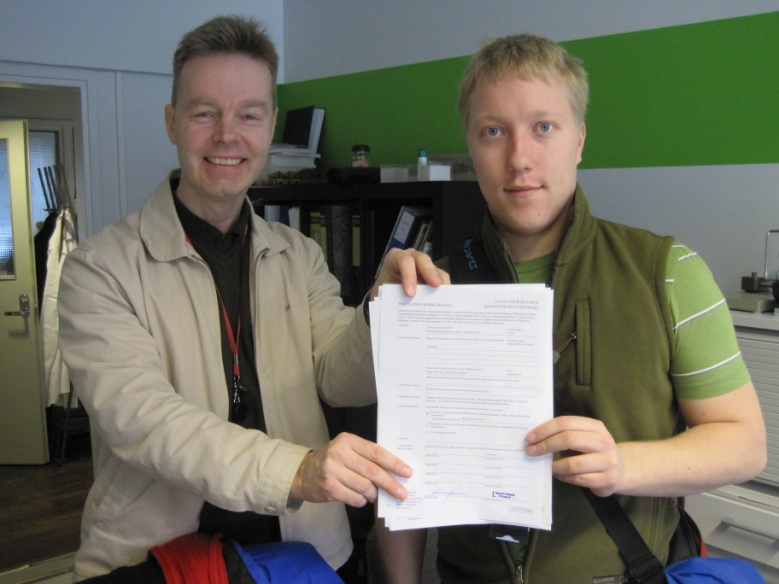 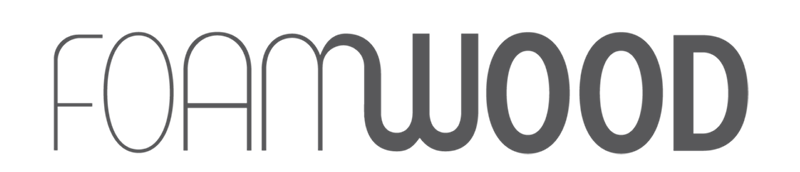 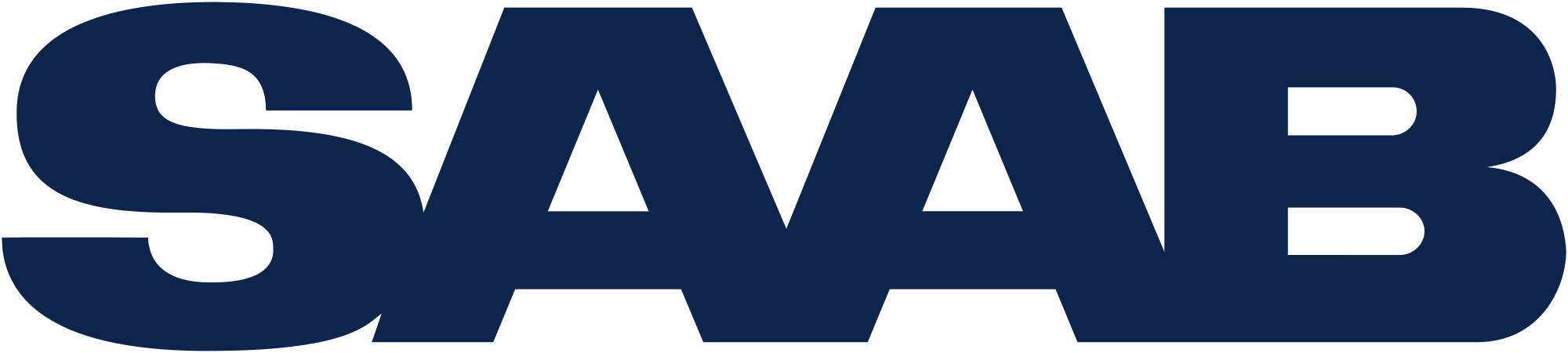 PLUSCON
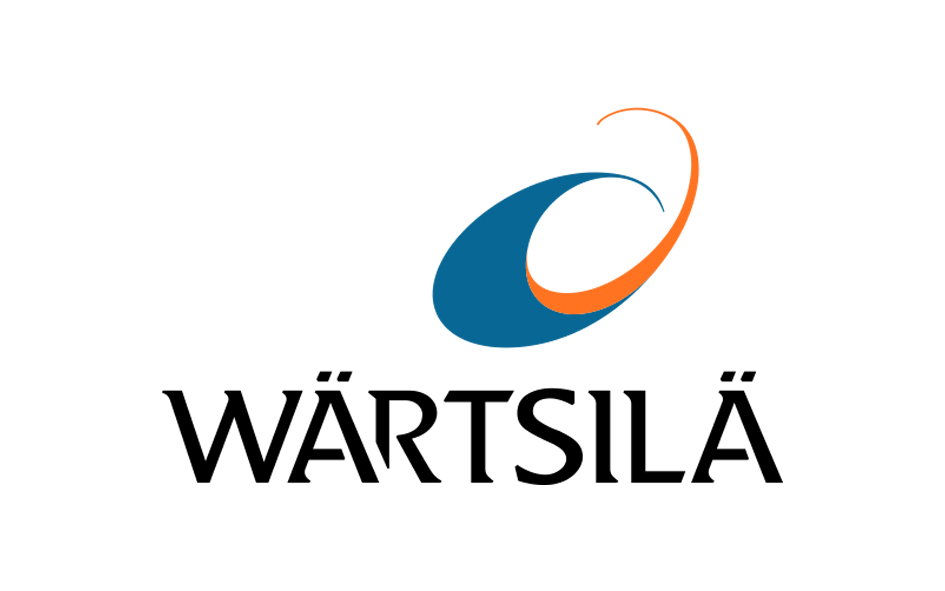 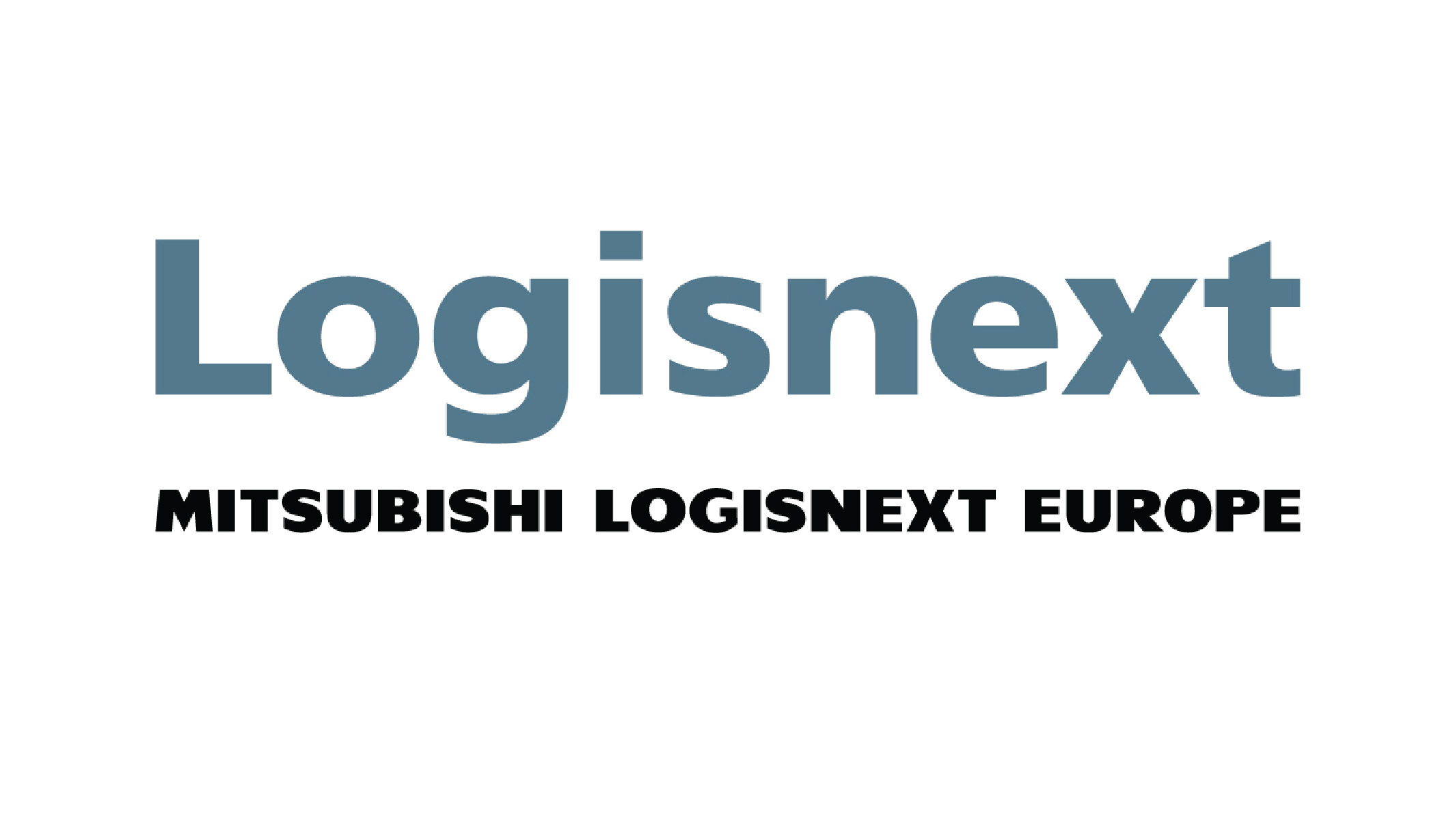 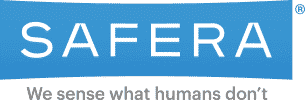 ENERGY-X
MICROALGAE
ATTRACT
Important dates – first weeks
07.09.		Intro 1								all
09.09. 	Informal session					interested ones
14.09.		Intro 2								all
21.09.		Toolbox							all
23.09.		Student Profile DL				all
28.09.		Team forming					all
01.10.		PM training						interested ones
04.10.		Economy							economy officers
10.10.		Economy							economy officers
09.10.		Safety								safety officers
12.10.		Join lecture. Reframing WS	all + sponsors
19.10.		Fruitful cooperation				all
More important dates
07.-11.11.		PD6 week								all

27.01.			Half-way Show							all

03.-04.03.	PM Winter Camp						PMs

12.05.			The Product Design Gala				all

15.-19.05.	Grading sessions						all
Project managers
Role of PM
Roles of team members
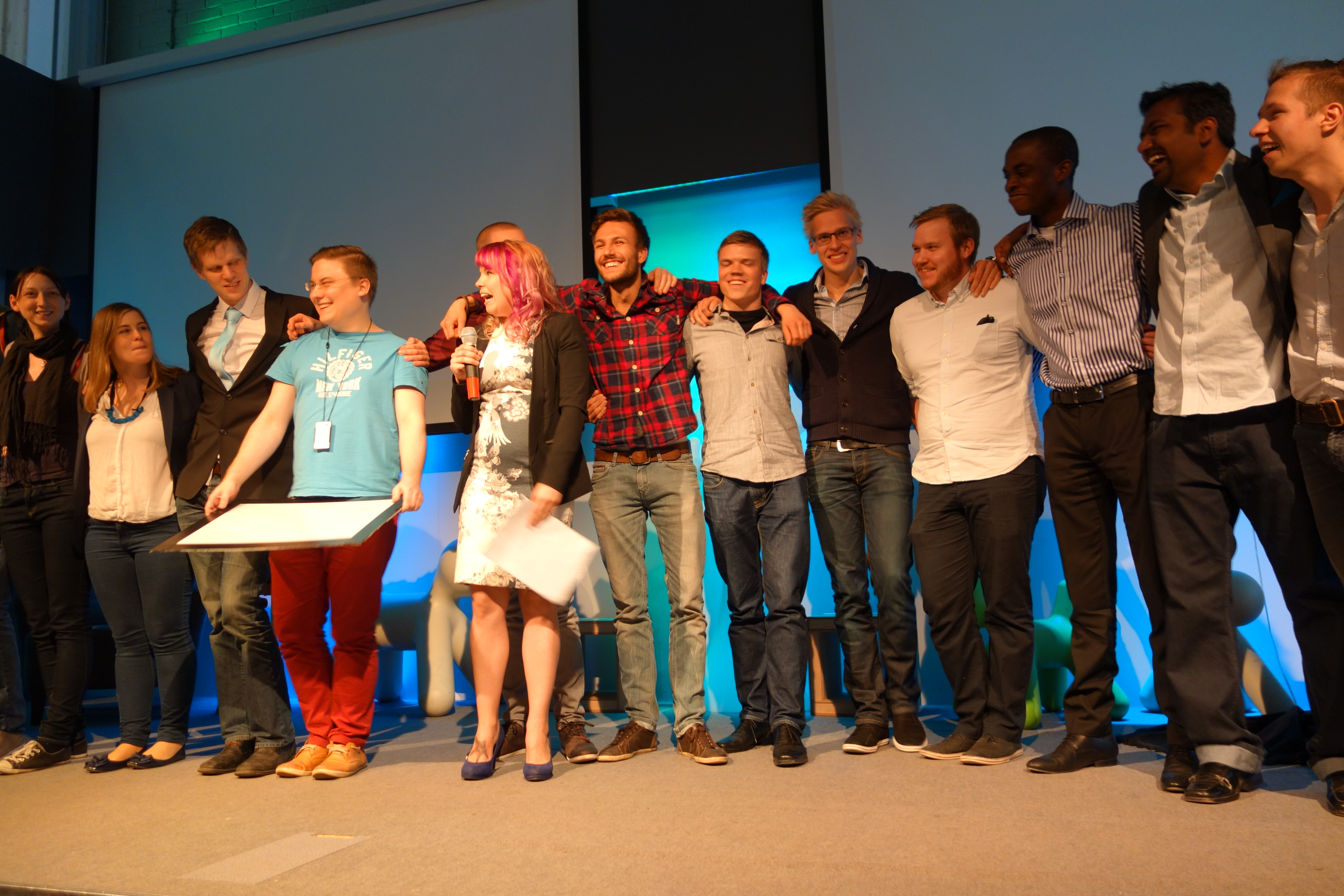 Should you become a team leader?
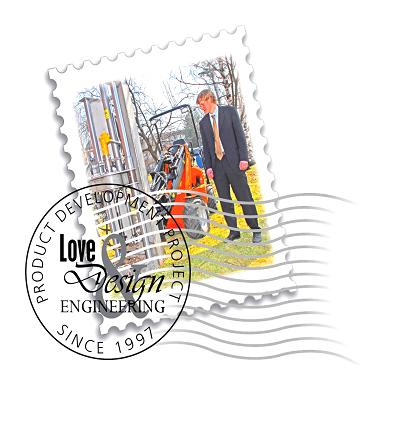 MOST IMPORTANTLY
The Project flyers at MyCourses after Sept 15th 
Everything is still subject for change
Your profiles needed at 23.09.
Team forming  at 28.09.
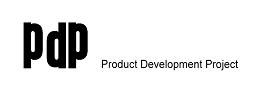 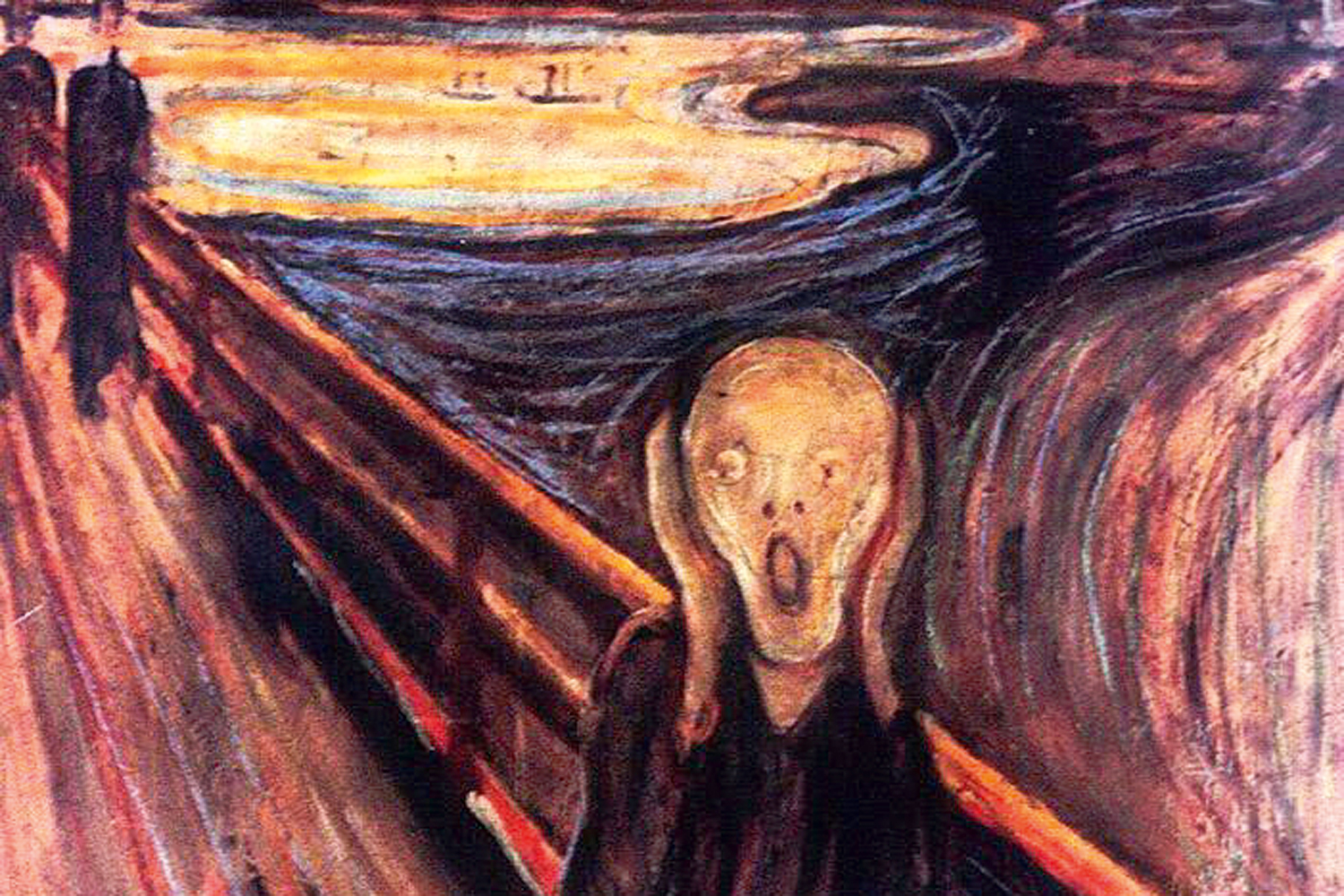 What if …?
I find myself in a wrong team

I find myself in a wrong project

There is a major misunderstanding
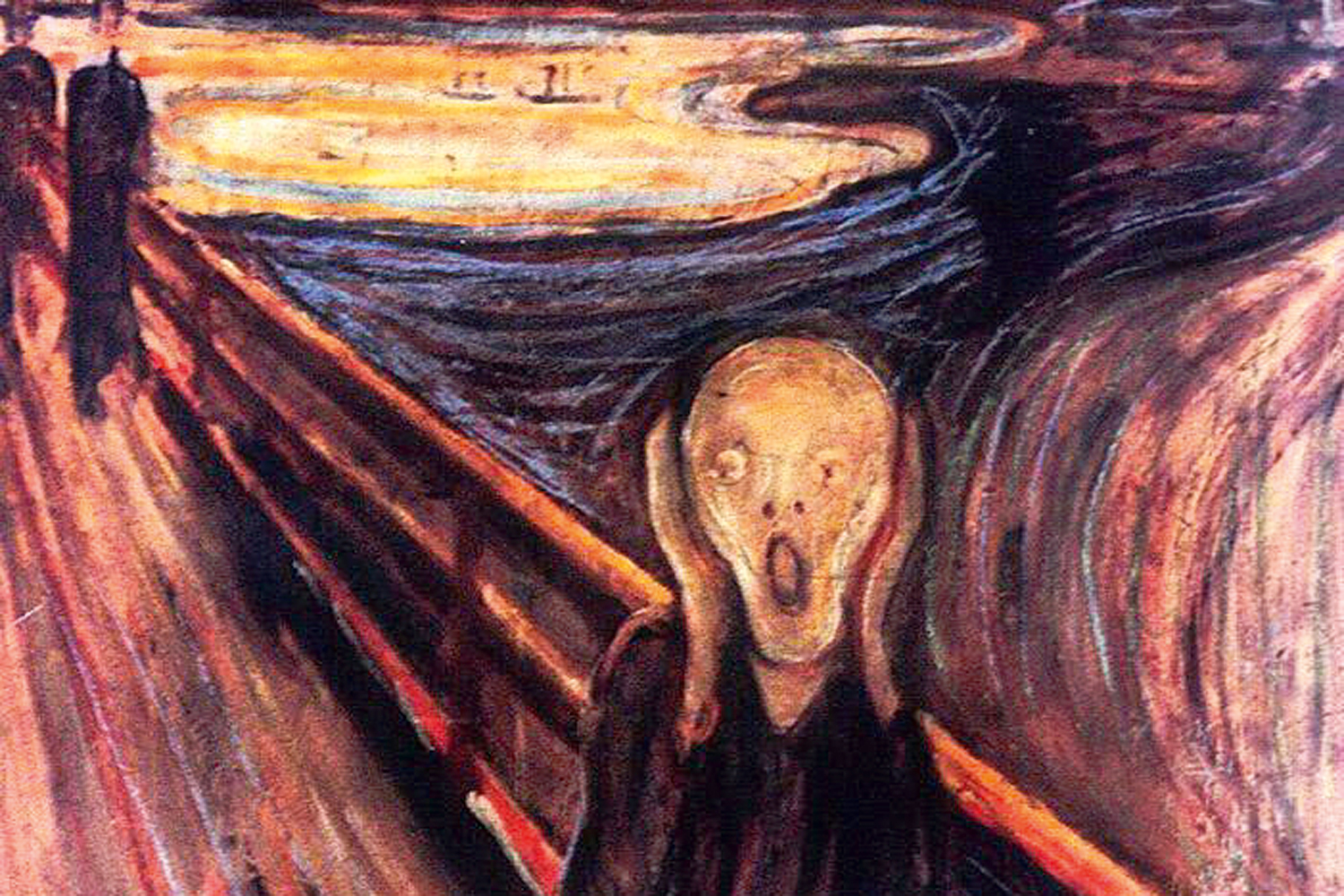 We promise that
You will become a team member

Your wish for project will be considered

Whatever happens is the right thing
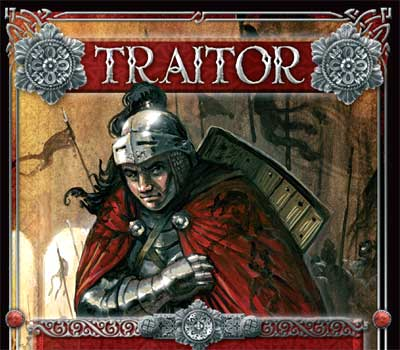 There is one thing that is no right!
Face your moment of truth now 
to quit now = OK
when teams are set, it’s not your private matter anymore
to quit later = to ruin your reputation, to let your team down
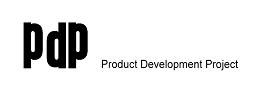 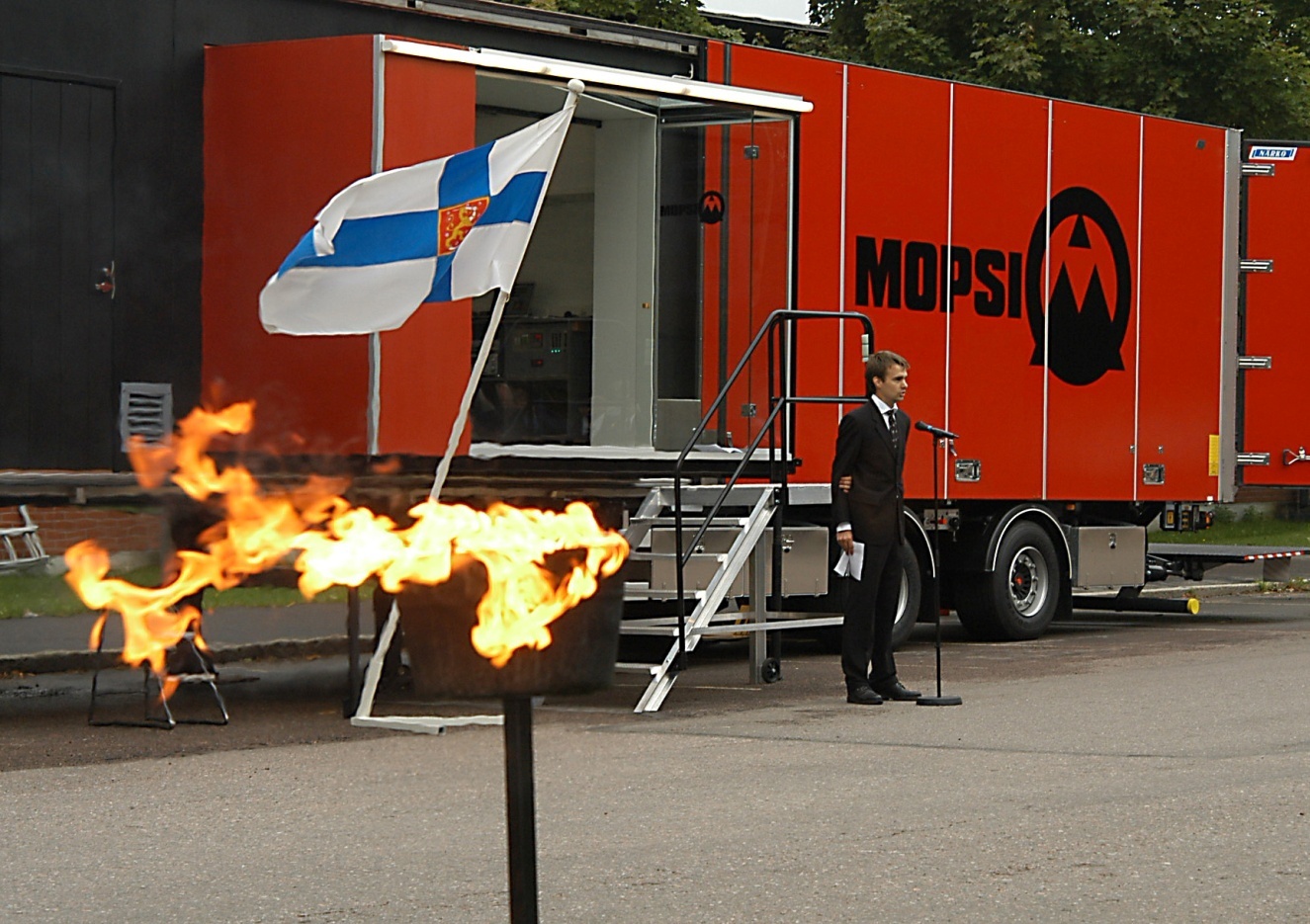 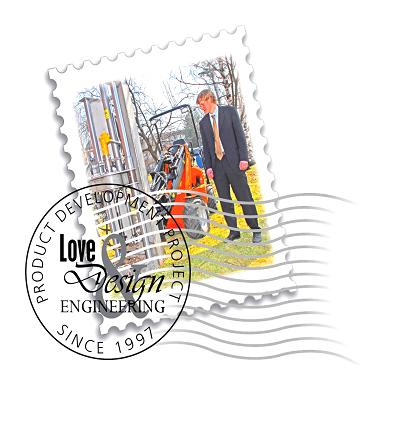 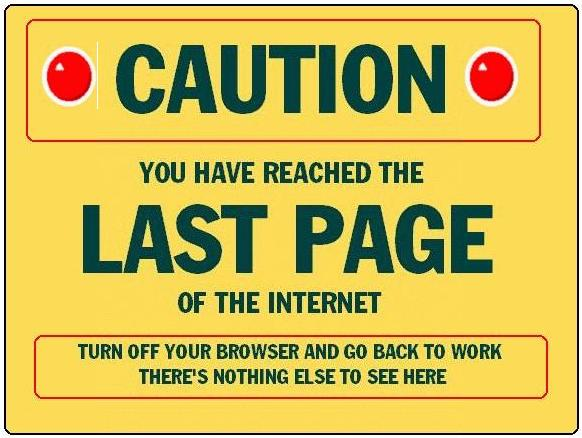 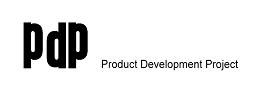